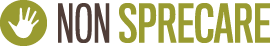 NOME DEL CANDIDATO E TITOLO DEL PROGETTO
1
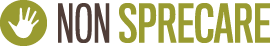 DESCRIZIONE DEL PROGETTO
2
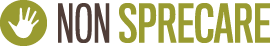 A QUALI BISOGNI REALI RISPONDE IL PROGETTO E COME?
3
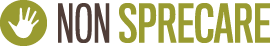 INNOVATIVITA’ DEL PROGETTO:
Esistono realtà simili?
Se si, che cosa hanno di diverso
Qual è l’elemento di unicità di questa idea
ecc
4
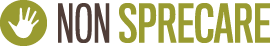 REALIZZABILITA’ DEL PROGETTO:
Come, concretamente, può prendere vita la tua idea
Di che cosa avrà bisogno
Chi te lo potrà garantire in futuro
ecc
5
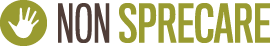 SCALBILITA’ DEL PROGETTO:
Il tuo progetto potrebbe essere interessante anche in altri contesti
Se si, come potrebbe essere replicato?
Chi potrebbe sposare la tua idea?
ecc
6
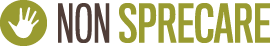 IMPATTO – sia in termini di beneficiari raggiunti, sia in termini di profondità del cambiamento
Chi è aiutato dal tuo progetto e come
Che tipo di cambiamento possiamo aspettarci dal tuo progetto?
Che tipo di indicatori pensi di utilizzare
Hai dei dati che possano raccontare il cambiamento pre/post (dati reali per il pre e ipotetici per il post)
ecc
7
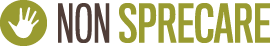 RILEVANZA DEL TEMA/INTERESSE PER LA COMUNITÀ DI RIFERIMENTO
In un’ottica più ampia e di lungo periodo, chi potrebbe essere interessato al tuo progetto, oltre agli immediati destinatari?
8